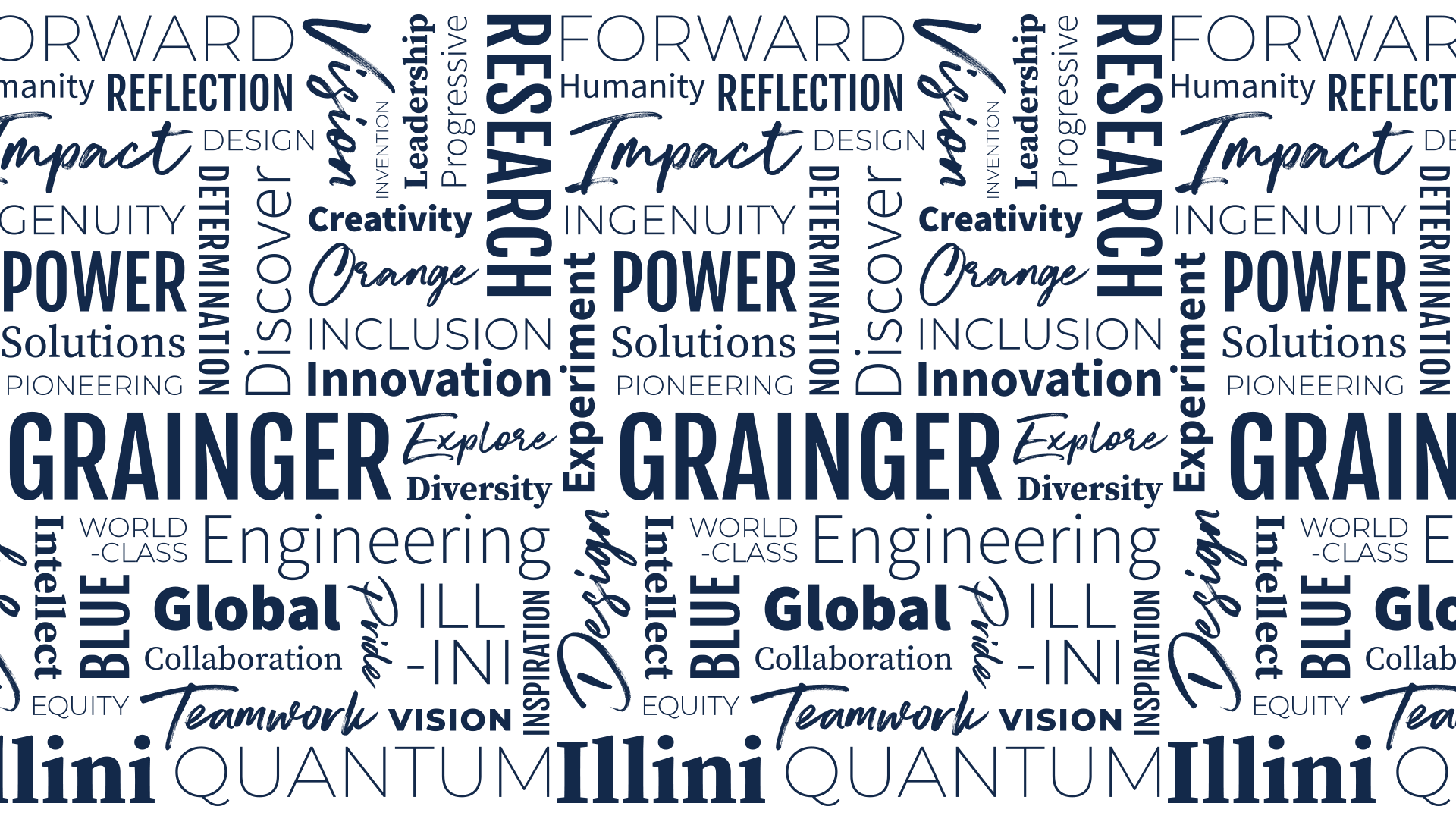 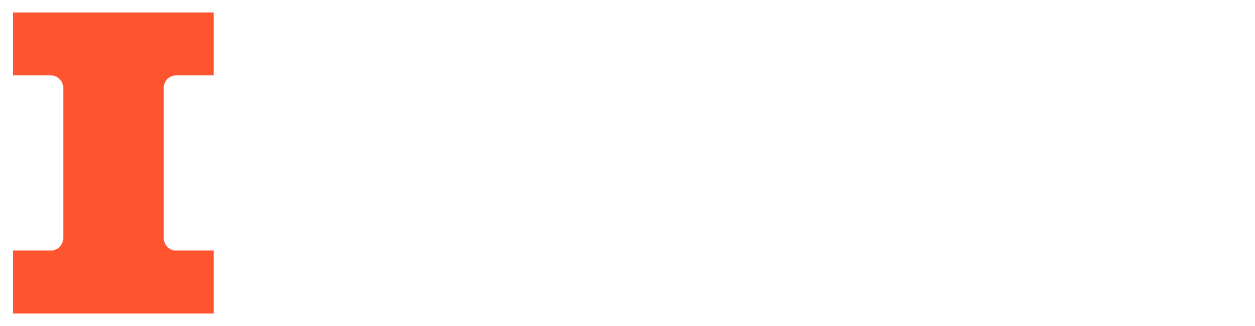 Quantum Entanglement Educational Device
Andrew Situ, Benjamin Kassel, and Ian Skirkey
Team 24
Introduction
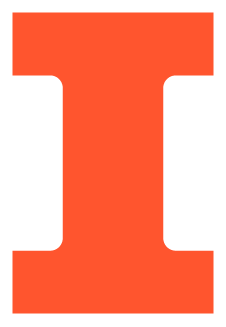 What is our project?

Currently no commercially available device to help illustrate quantum entanglement
Sponsored project by Professor Kwiat from the physics department
A physical representation of quantum entanglement for educational purposes
ECE 445: Team 24
GRAINGER ENGINEERING
Introduction
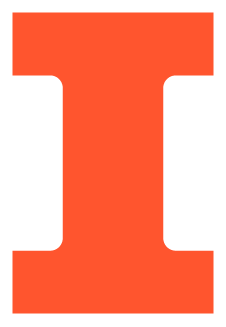 What is Quantum Entanglement?
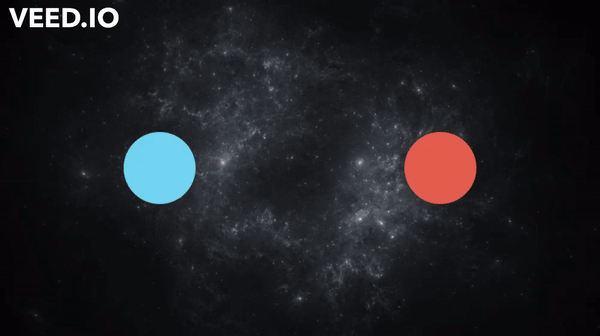 ECE 445: Team 24
GRAINGER ENGINEERING
[Speaker Notes: According to standard quantum theory, particles have no definite states, only relative probabilities of being one thing or another at least until they are measured]
Introduction
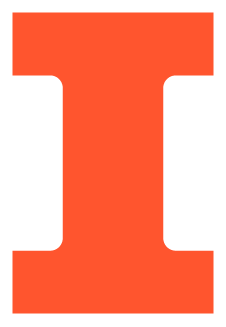 What is Quantum Entanglement?
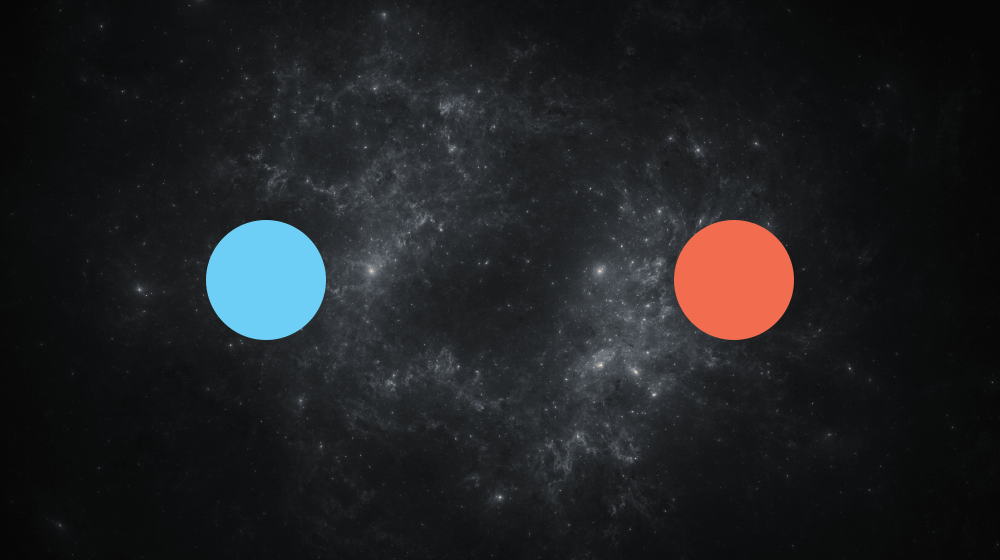 ECE 445: Team 24
GRAINGER ENGINEERING
[Speaker Notes: When two particles interact, they can become “entangled,” shedding their individual probabilities and becoming components of a more complicated probability function that describes both particles together. 
The more complicated probability is not affected by the distance between the two entangled particles]
Problem Statement and Proposed Solution
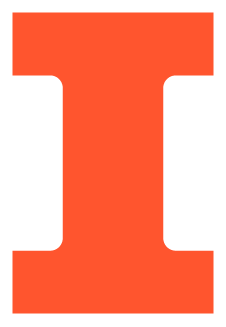 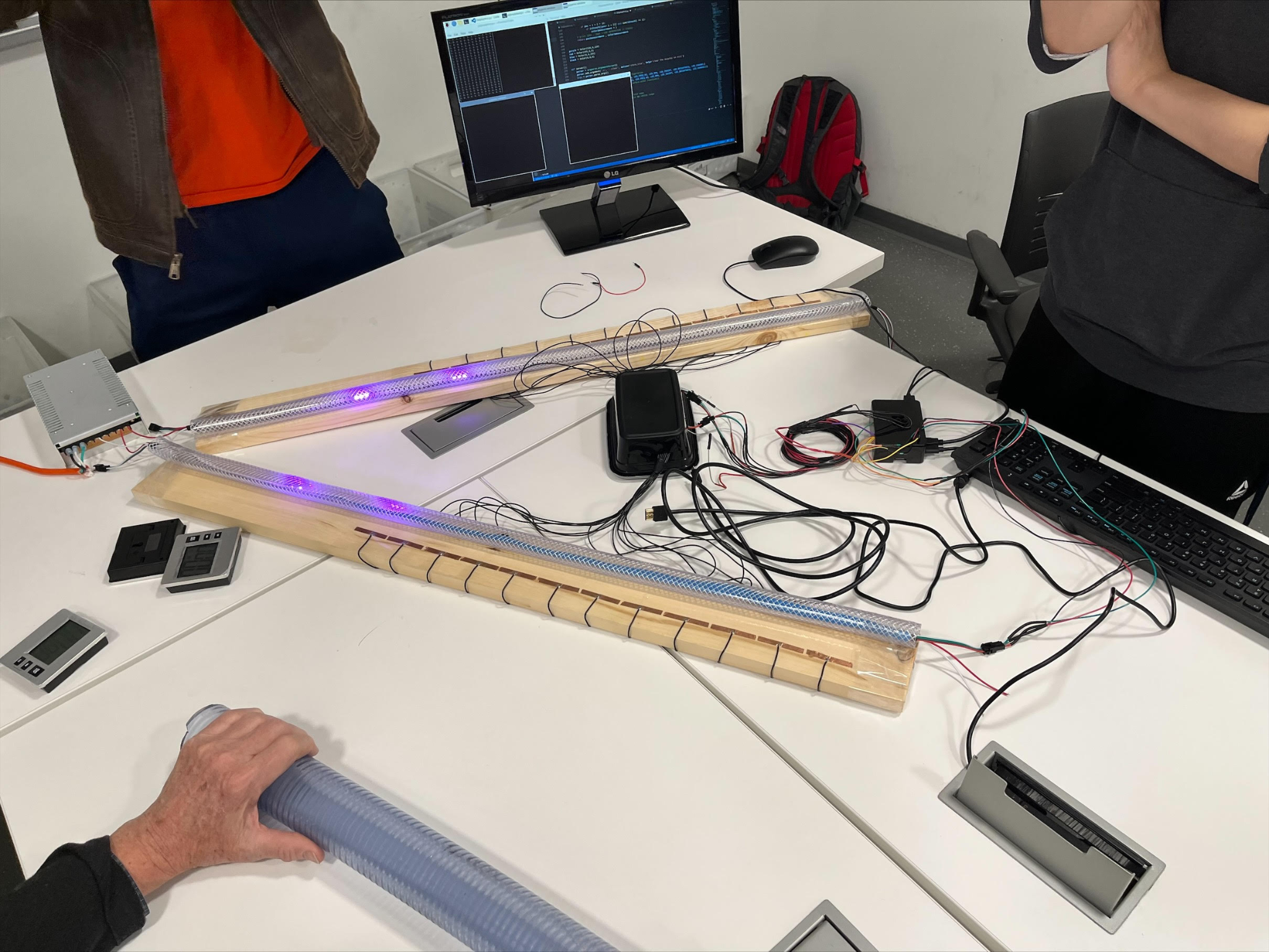 First Prototype of the Quantum Entanglement Demo Device
ECE 445: Team 24
GRAINGER ENGINEERING
Color Measurement Video Demonstration
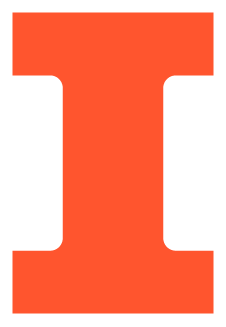 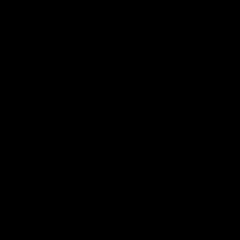 Demoing the method of acquiring a color measurement on the prototype
ECE 445: Team 24
GRAINGER ENGINEERING
Position Measurement Video Demonstration
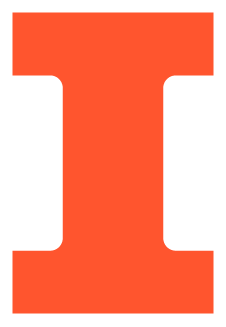 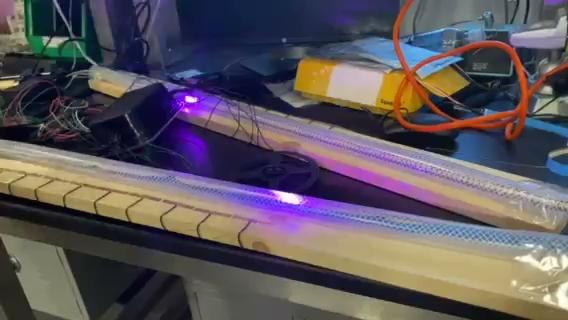 Demoing the method of acquiring a position measurement on the prototype
ECE 445: Team 24
GRAINGER ENGINEERING
Original Design
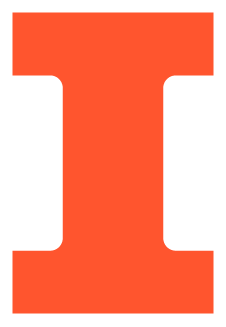 Original Block Diagram
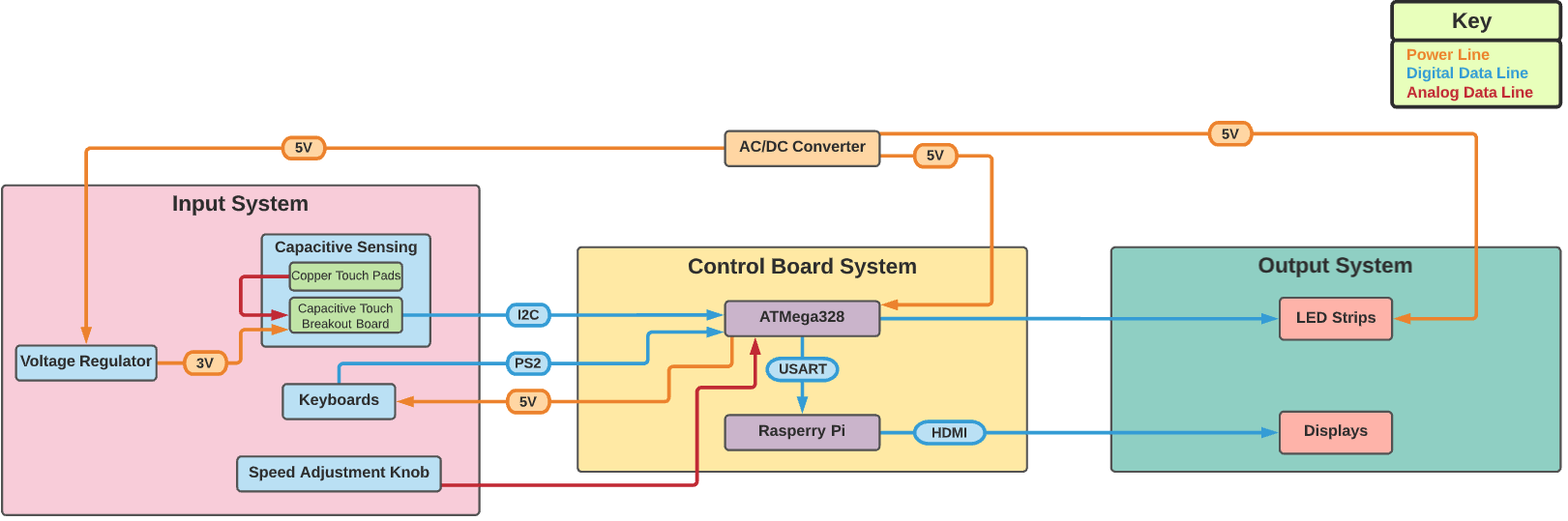 ECE 445: Team 24
GRAINGER ENGINEERING
Design Changes
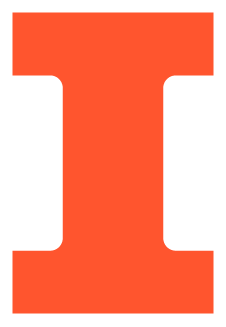 What changed from our original design?

Went from a microcontroller and Raspi control system to just a Raspi
Removed the cryptography element from the project
Removed the speed adjustment knob
Did not end up needing the voltage regulator
ECE 445: Team 24
GRAINGER ENGINEERING
Requirements & Verification: High Level Requirements
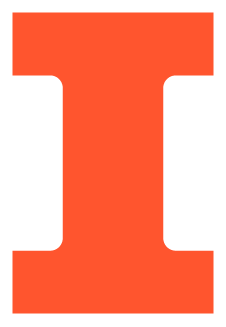 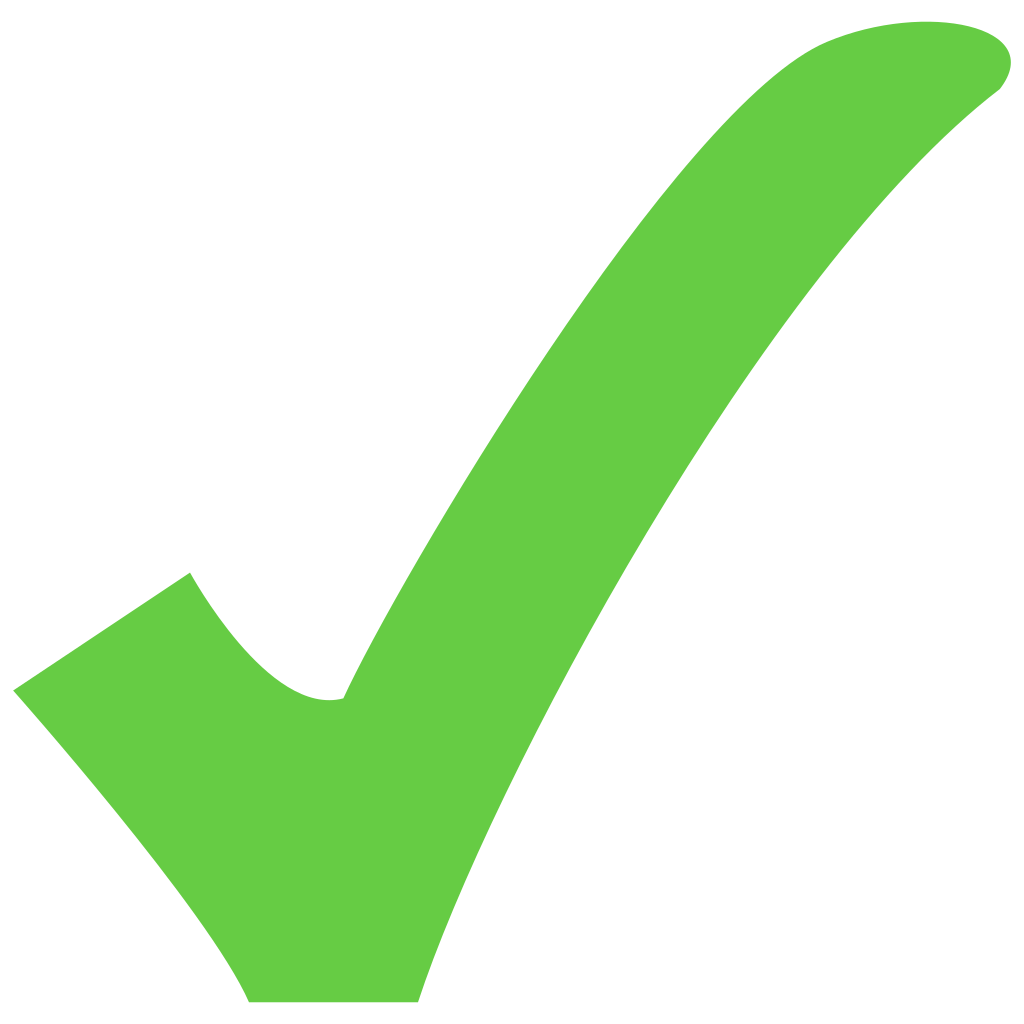 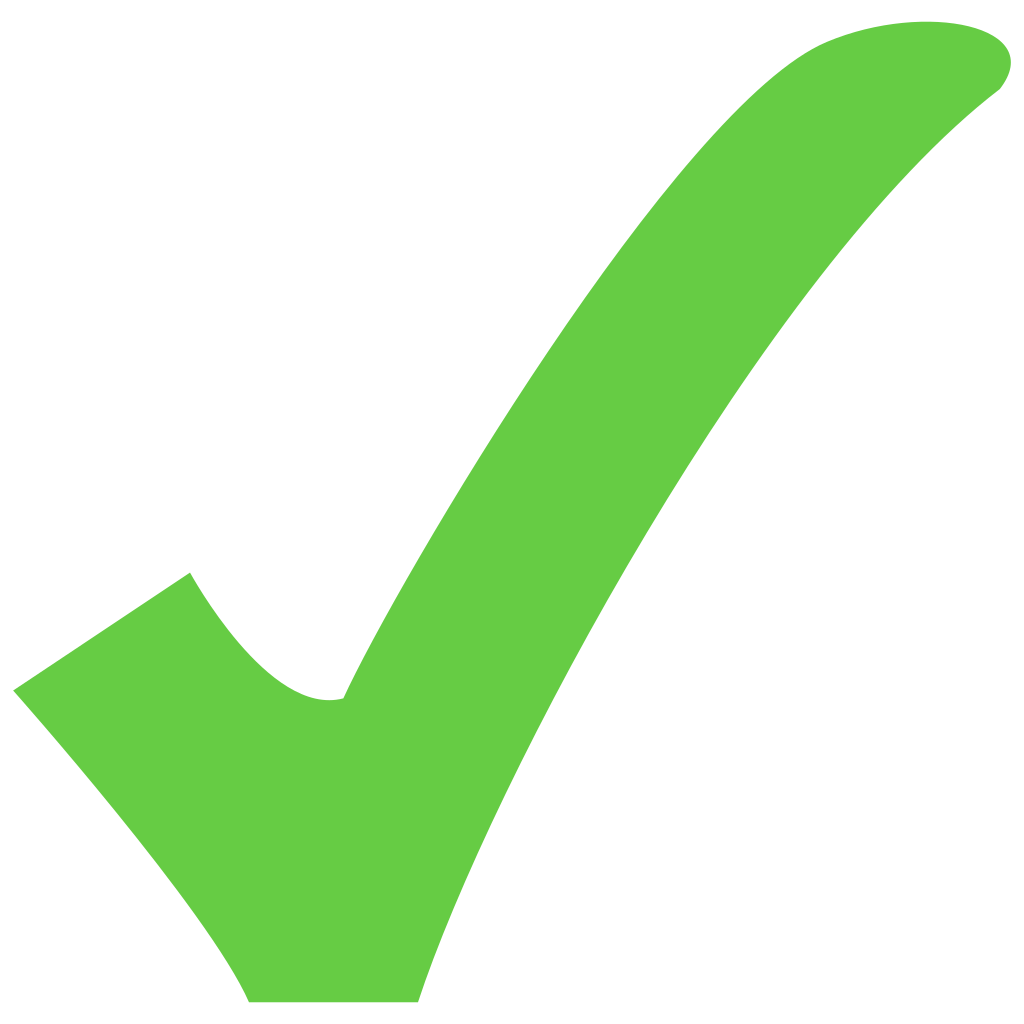 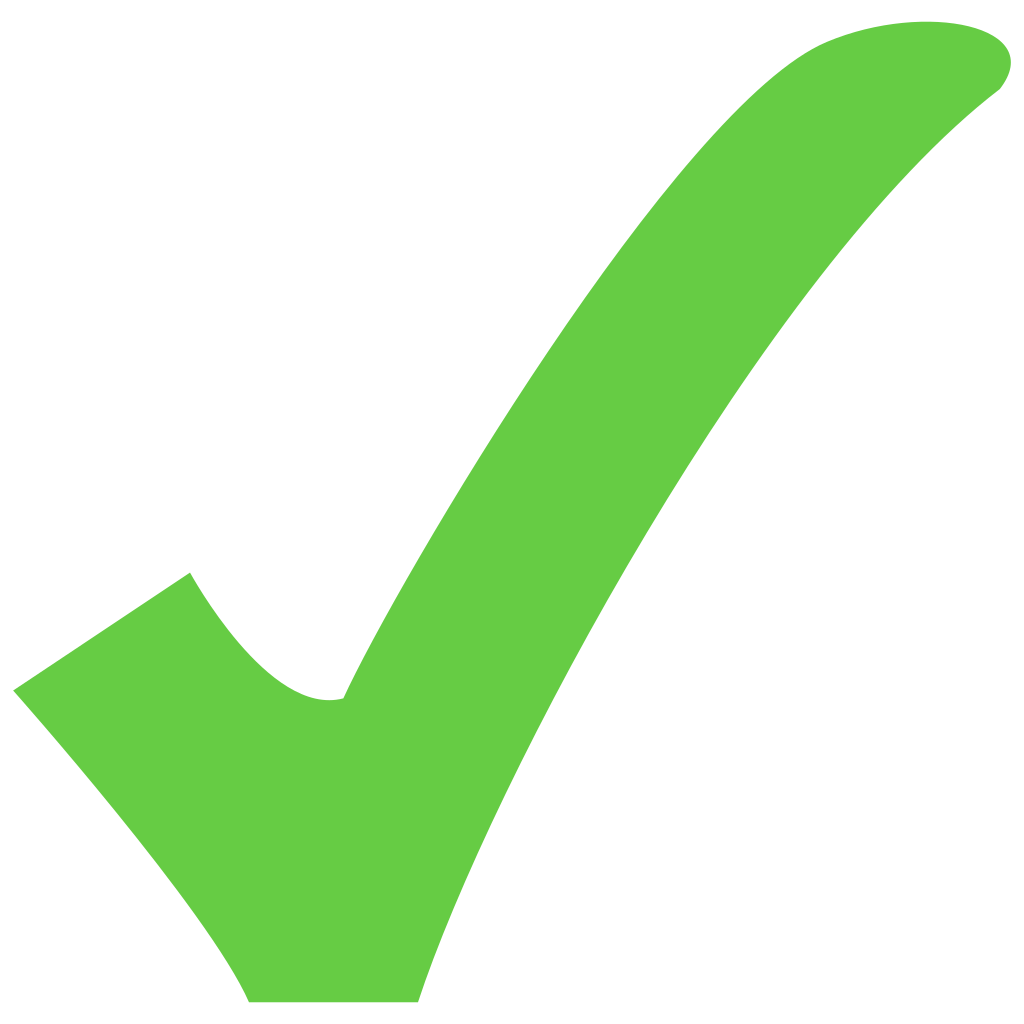 ECE 445: Team 24
GRAINGER ENGINEERING
Requirements & Verification: Input System
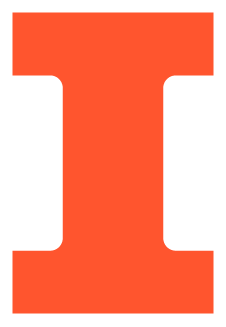 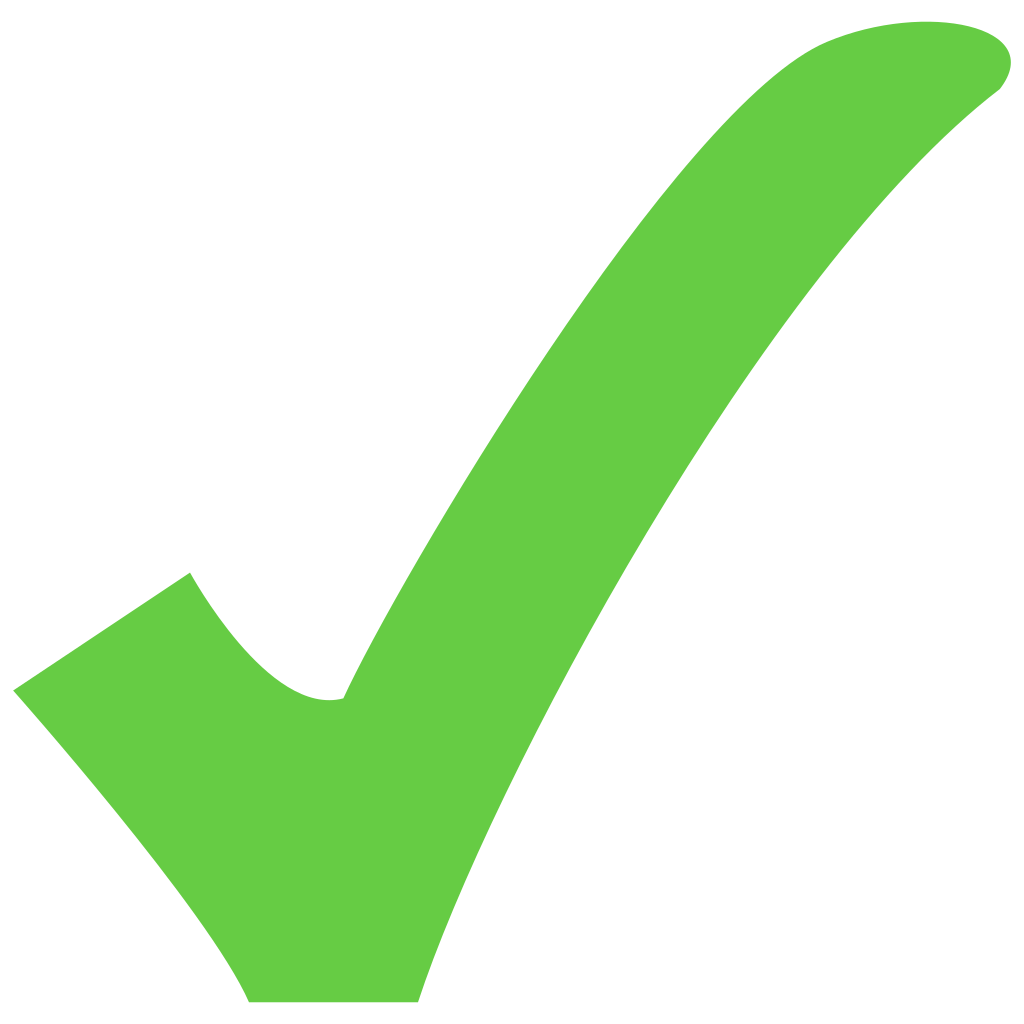 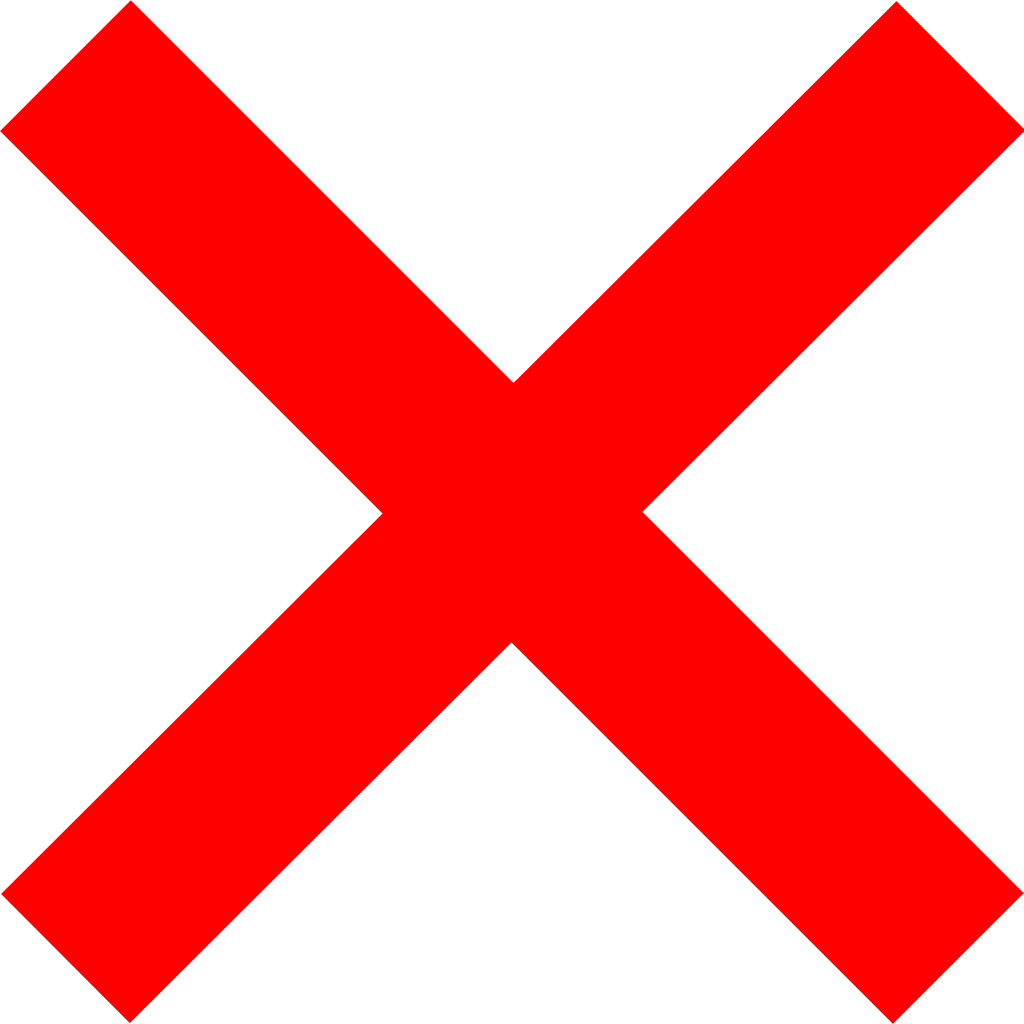 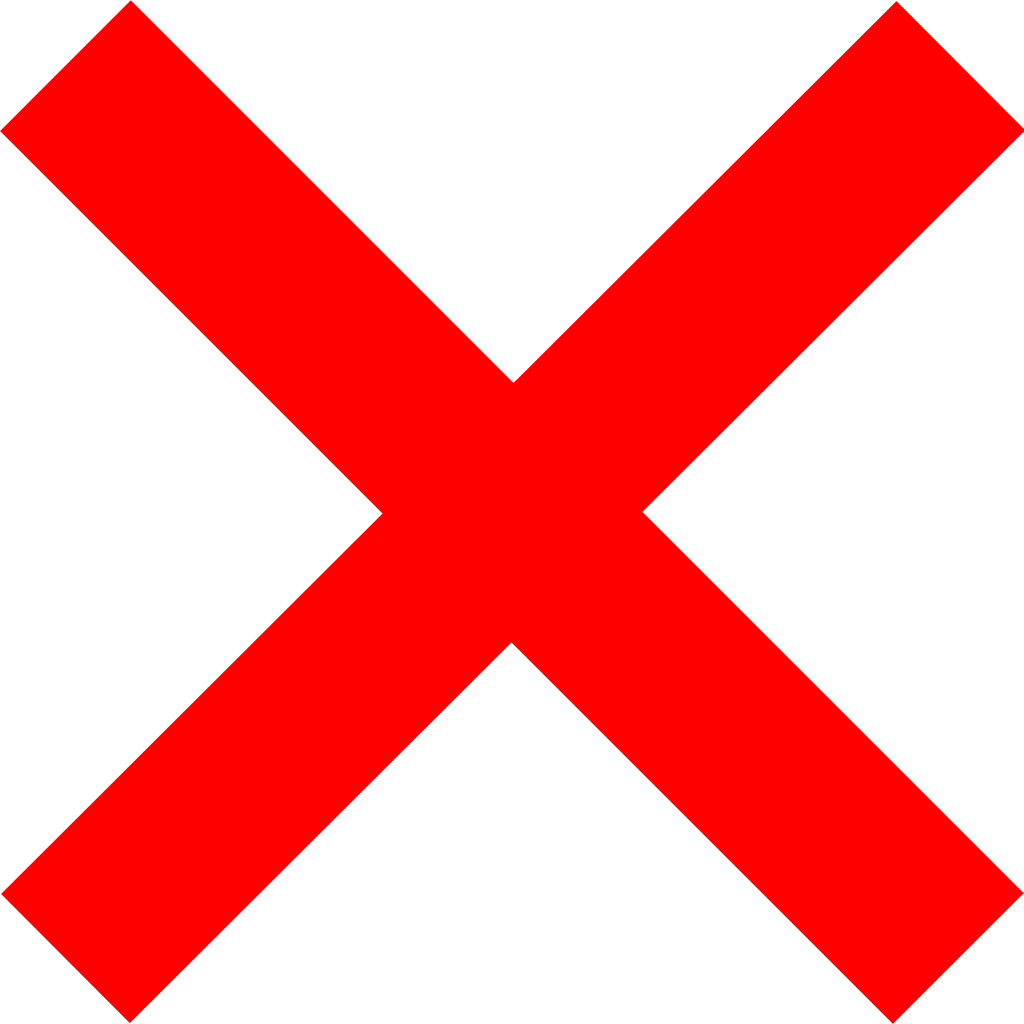 ECE 445: Team 24
GRAINGER ENGINEERING
Requirements & Verification: Control Board System
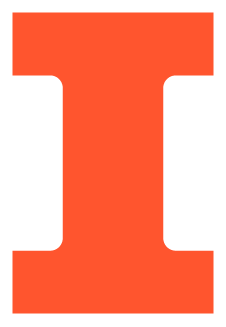 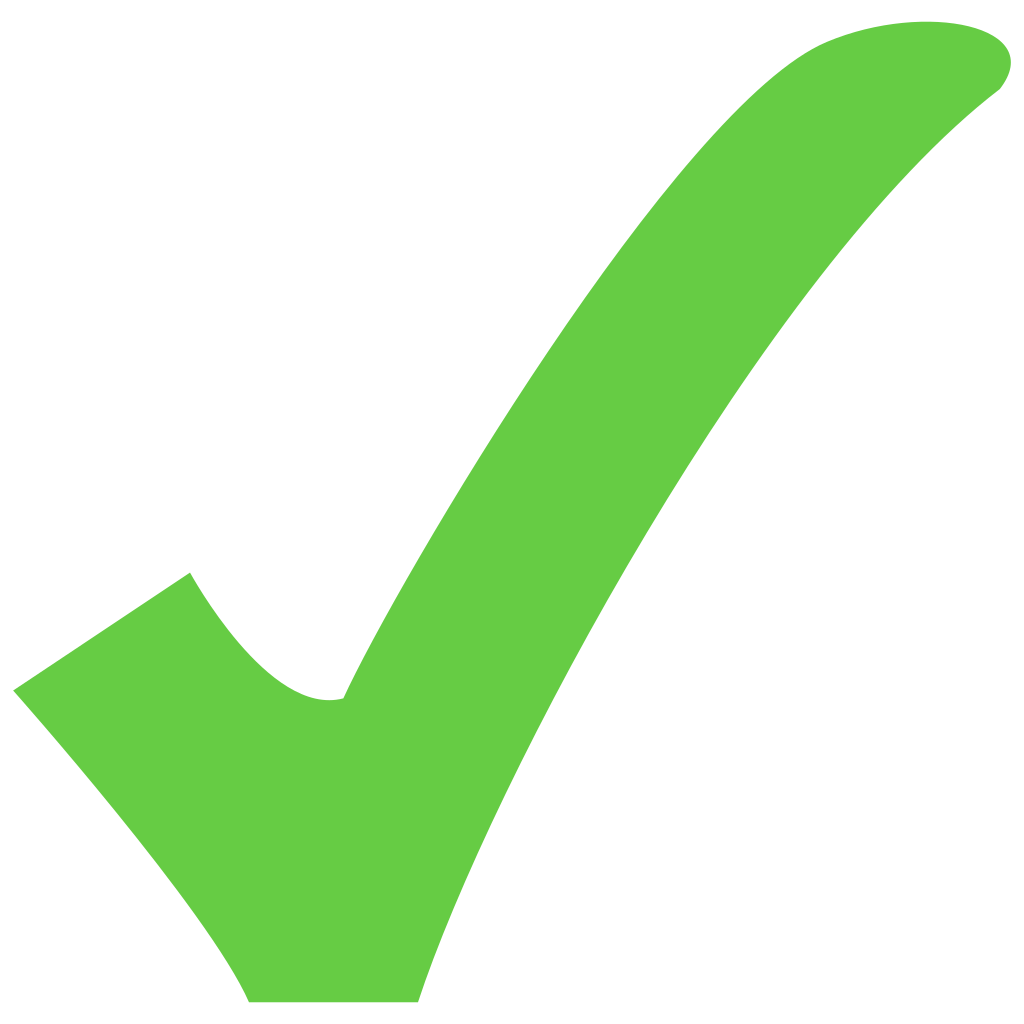 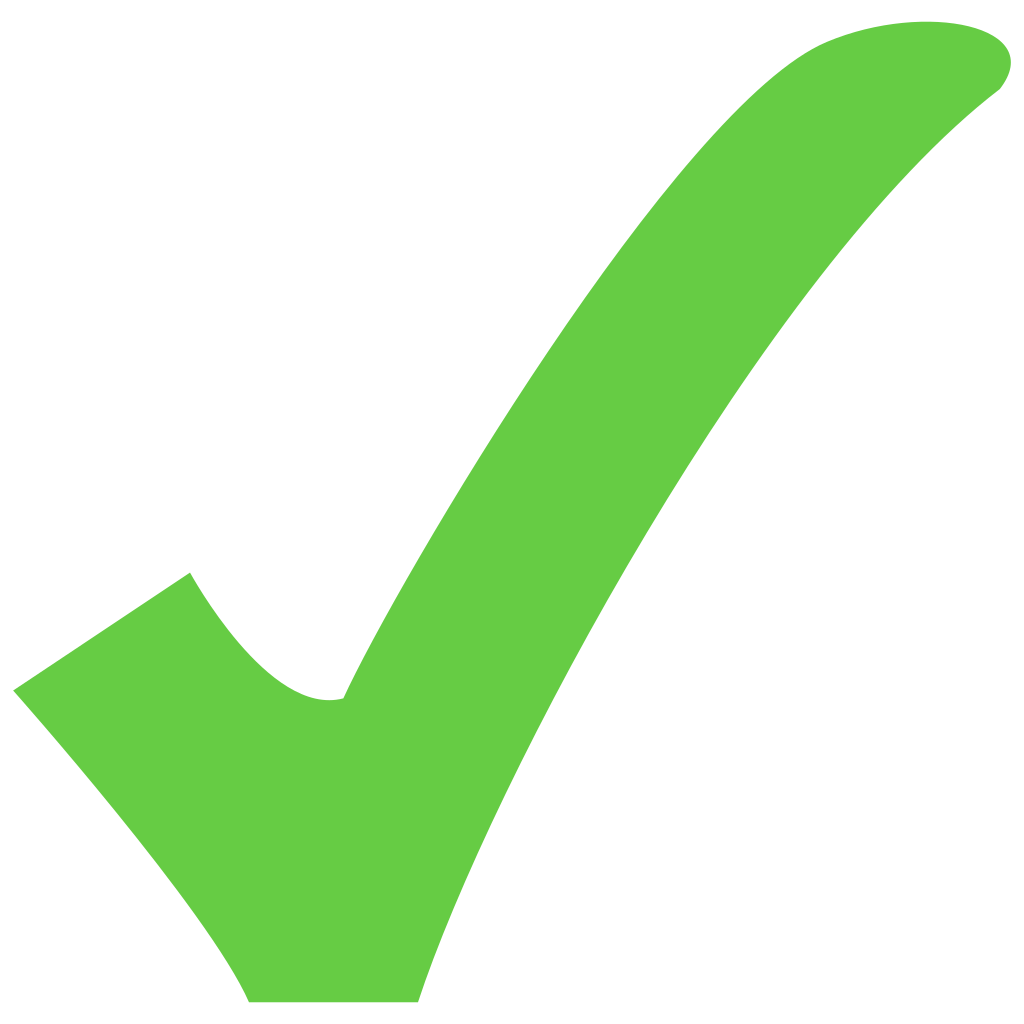 ECE 445: Team 24
GRAINGER ENGINEERING
Requirements & Verification: Output System
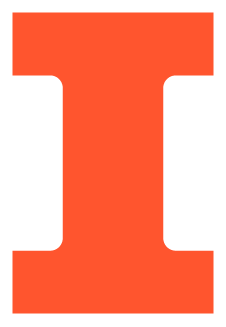 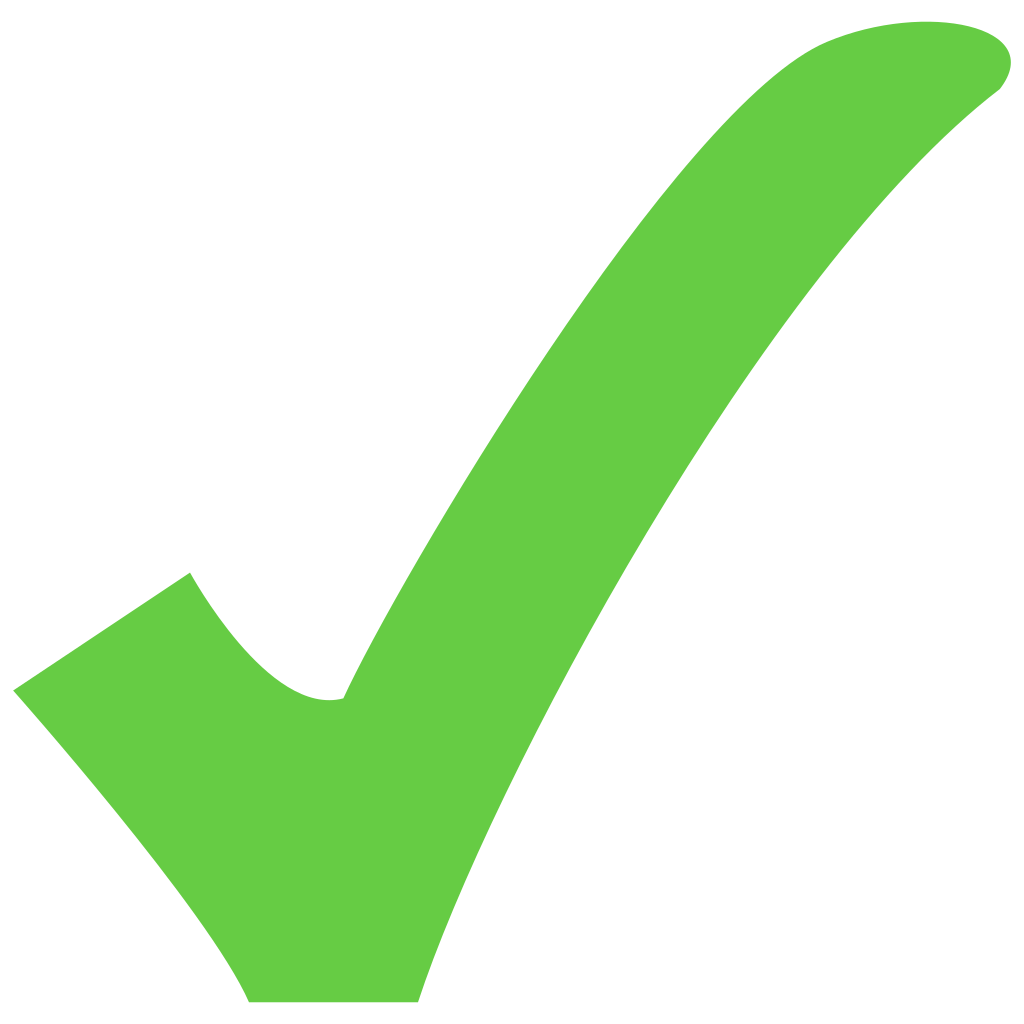 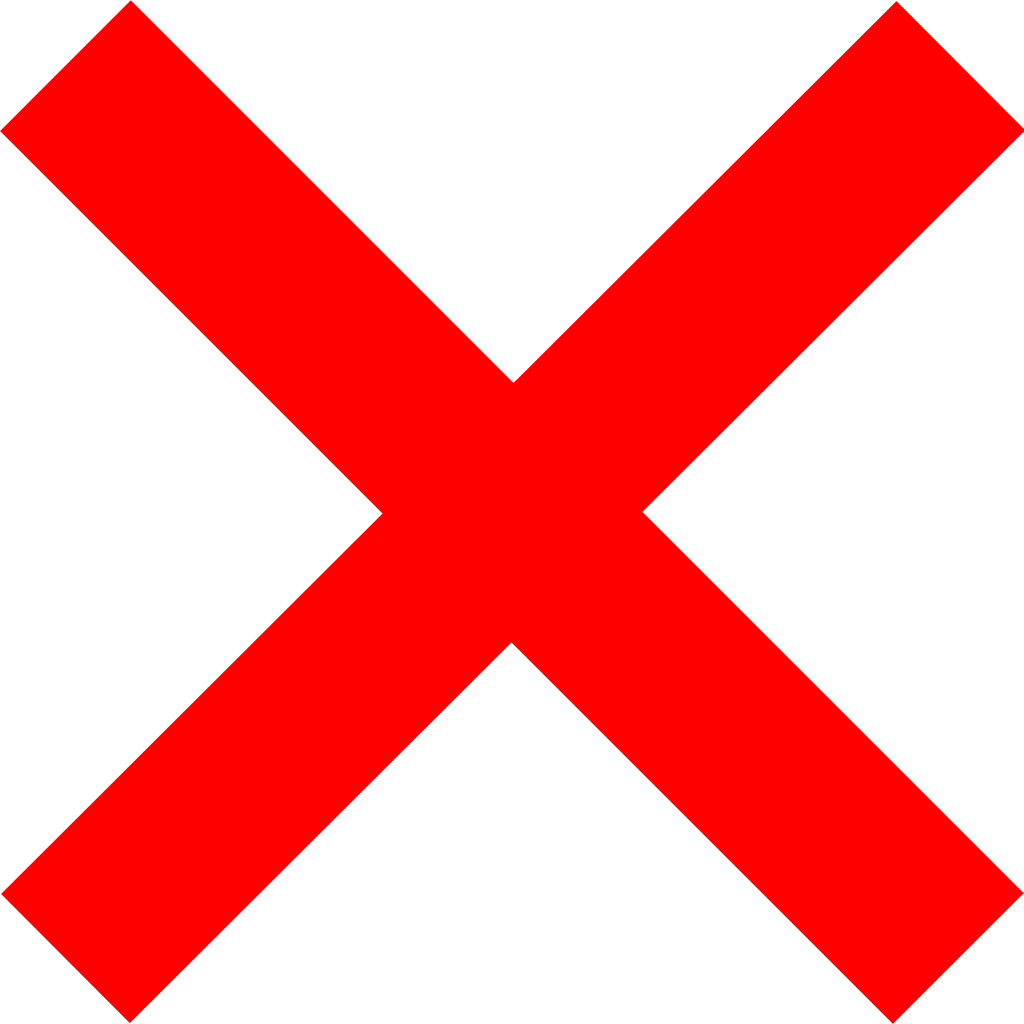 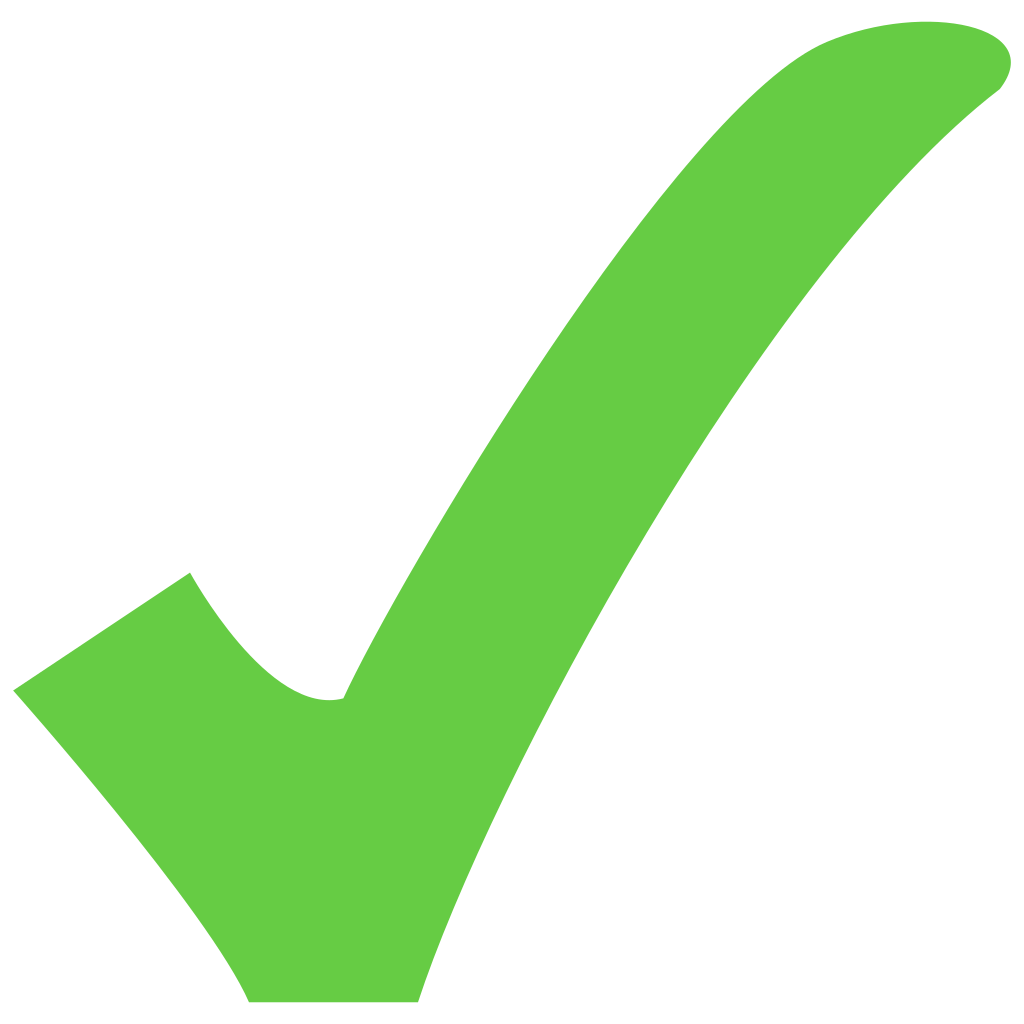 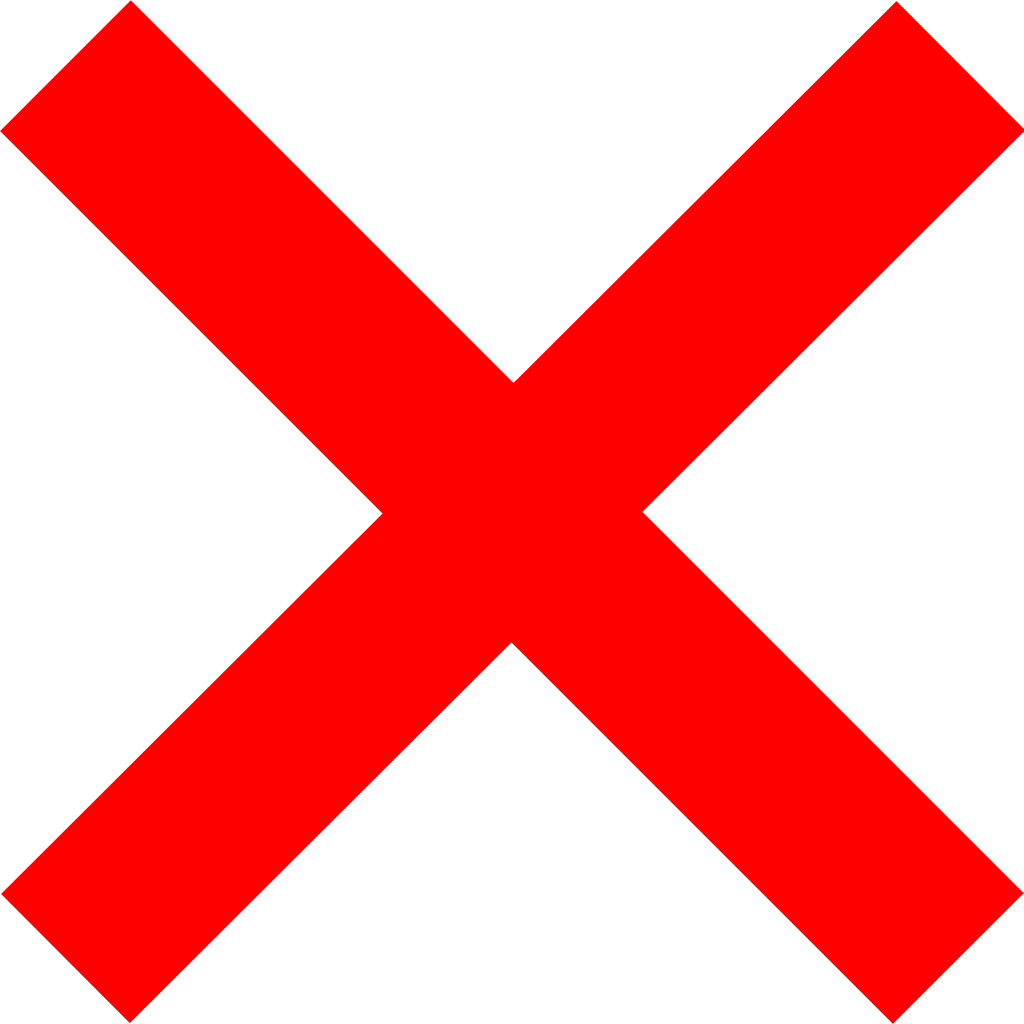 ECE 445: Team 24
GRAINGER ENGINEERING
Successes
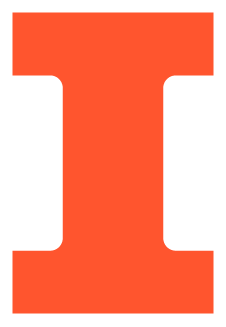 Analysis of the Project’s Successes

Capacitive touch capability
LED Animation
Results display
ECE 445: Team 24
GRAINGER ENGINEERING
Challenges
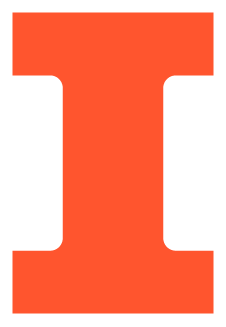 Analysis of the Project’s Challenges 

Keyboard interface
Raspberry Pi and microcontroller intercommunication
Amount of soldering
Capacitive touch limitations
ECE 445: Team 24
GRAINGER ENGINEERING
Conclusion
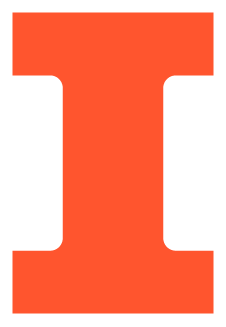 What did we learn?

Project management
Soldering
Microcontroller utilization
PCB design
Basics of quantum entanglement
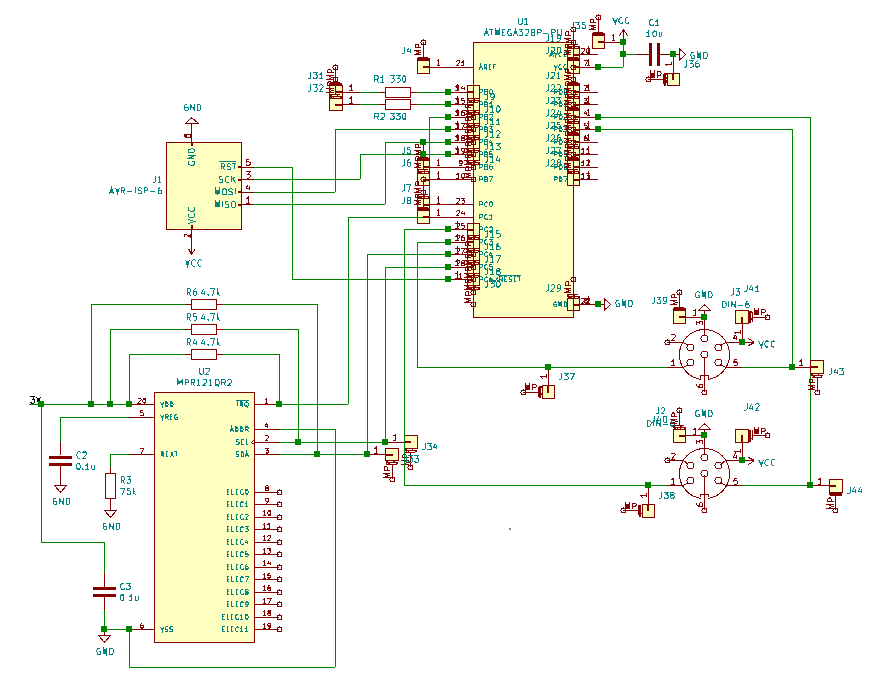 ECE 445: Team 24
GRAINGER ENGINEERING
Conclusion
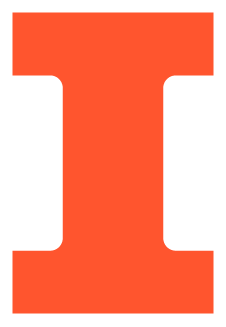 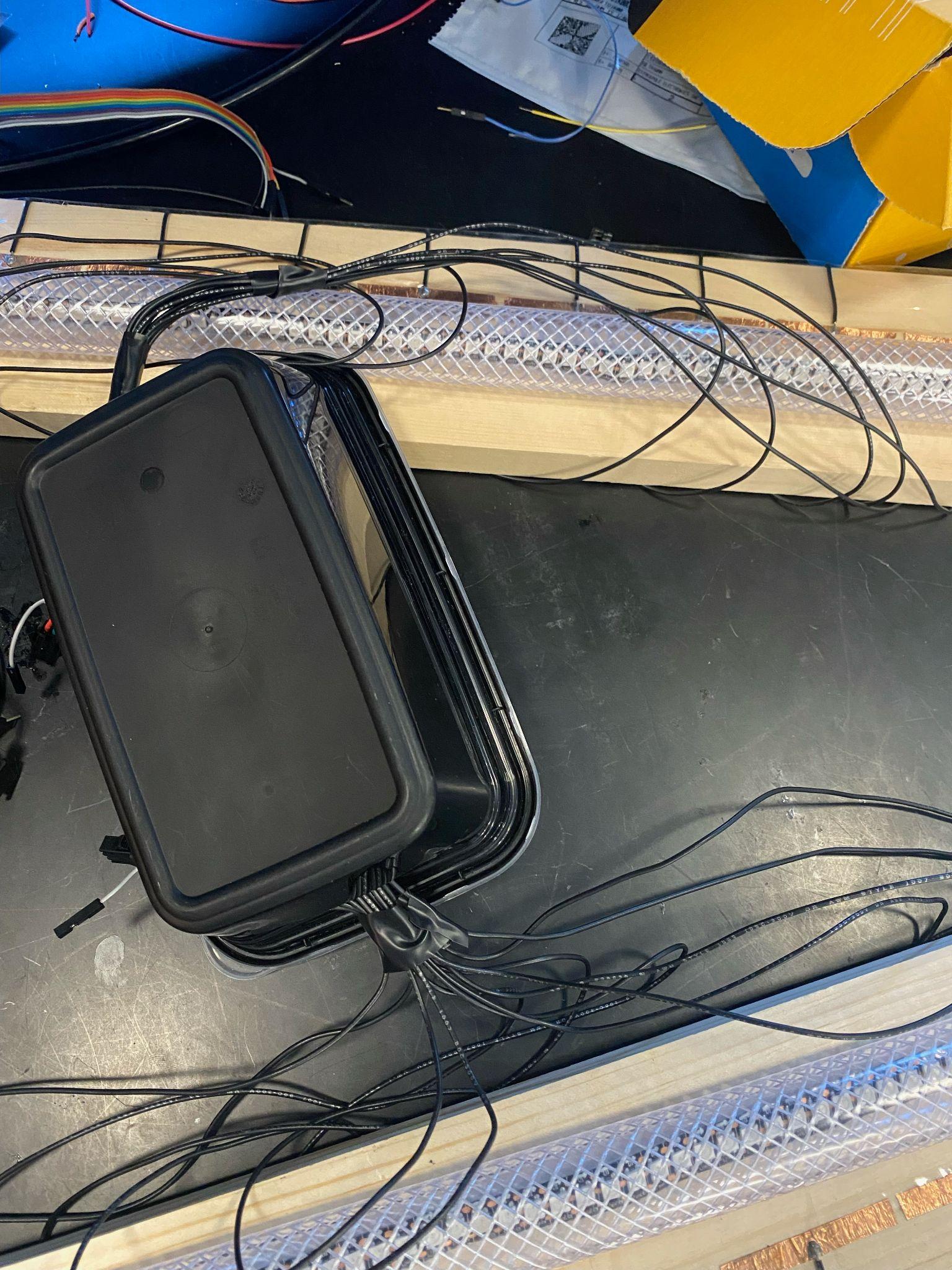 What we would we do differently? 

Order parts earlier
Find better sources for microcontroller design
Order more spares
More methodical physical design
ECE 445: Team 24
GRAINGER ENGINEERING
Future Work
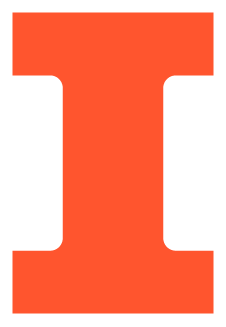 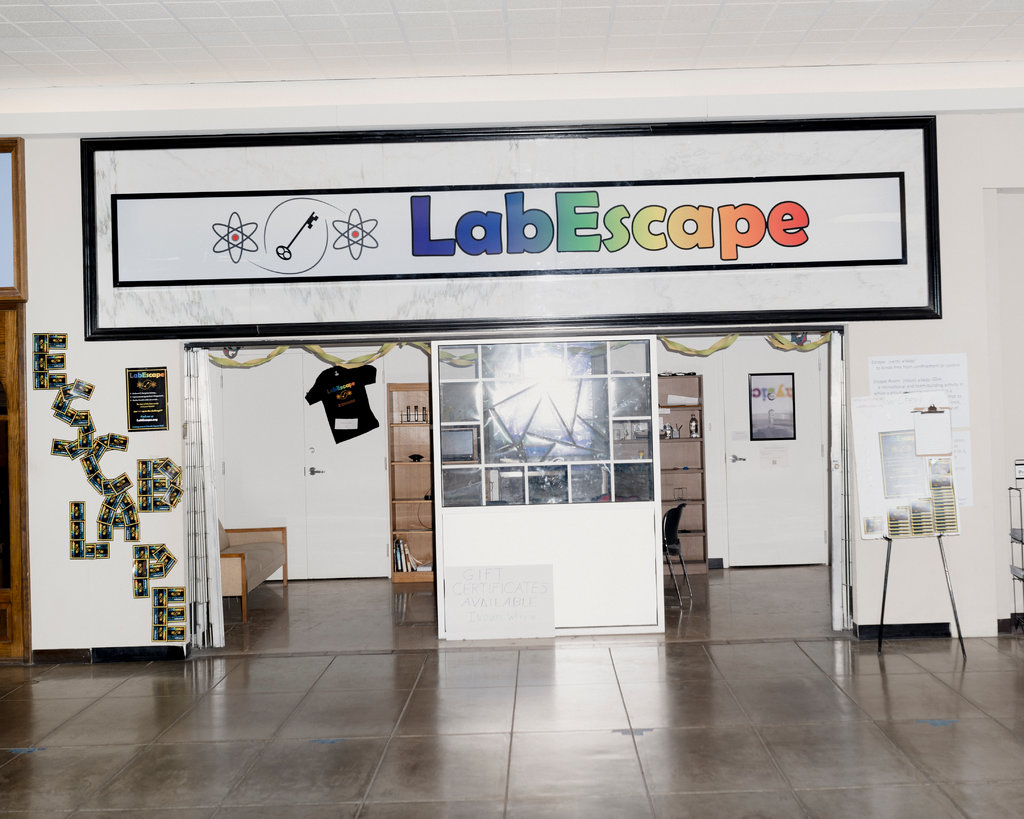 What is next for this project?

Quantum memory
Quantum cryptography demonstration
Telecom wavelength simulation
Adding a physical switch for repetition rate
Lab Escape
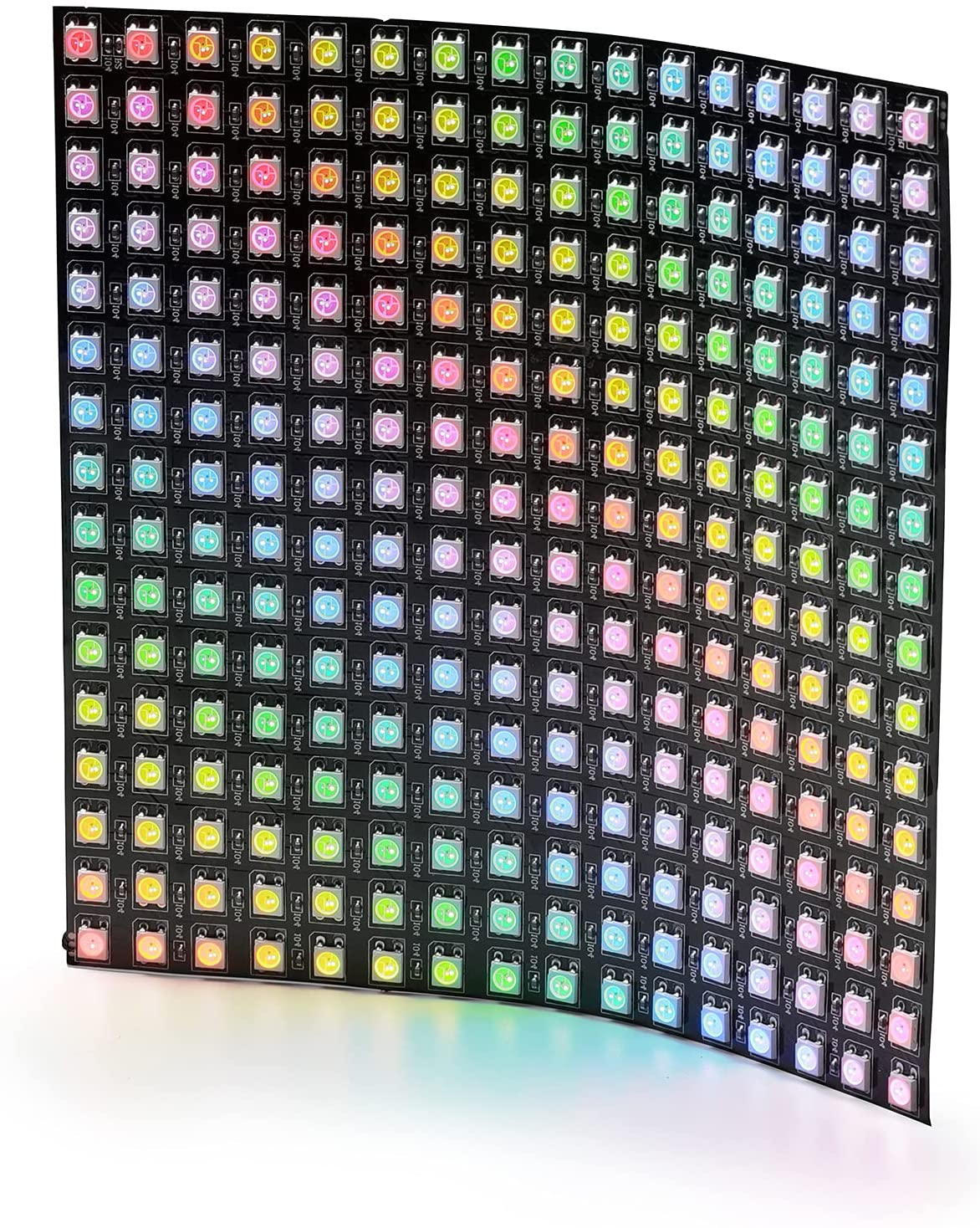 ECE 445: Team 24
GRAINGER ENGINEERING
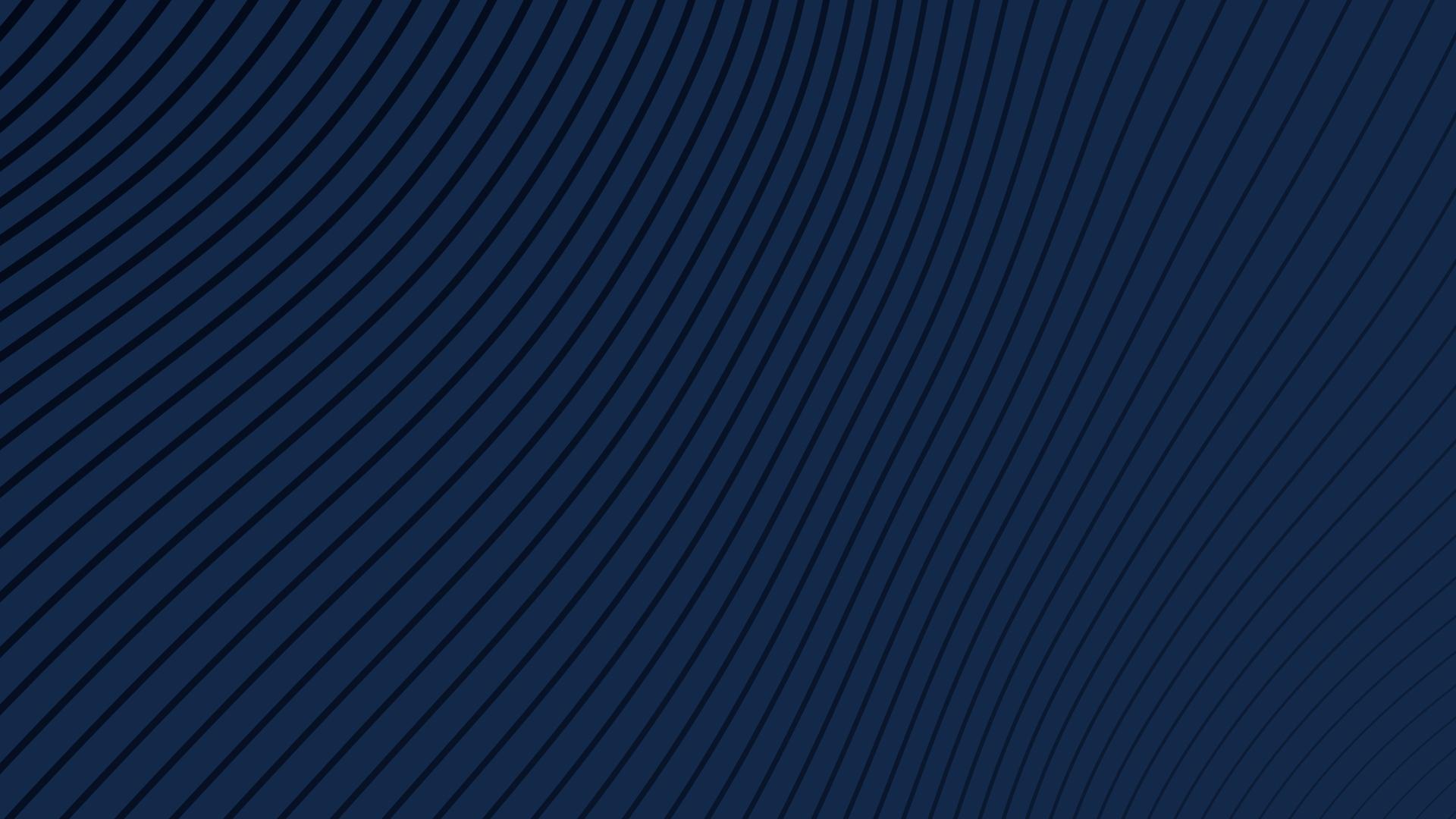 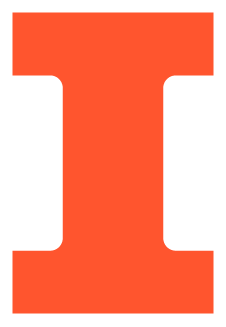 Questions and comments?
ECE 445: Team 24
GRAINGER ENGINEERING